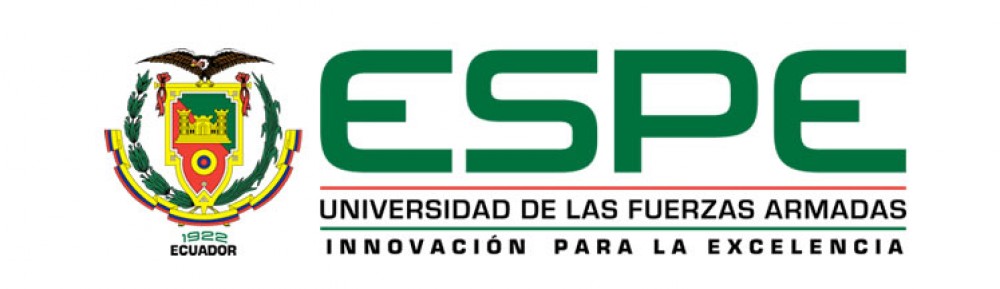 DEPARTAMENTO DE CIENCIAS ECONOMICAS, ADMINISTRATIVAS Y DE COMERCIOCARRERA DE TECNOLOGA EN MARKETING Y PUBLICIDAD TRABAJO DE TITULACION, PREVIO A LA OBTENCION DEL TITULO DE TECNÓLOGA EN MARKETING Y PUBLICIDAD TEMA:“ESTUDIO PARA LA IMPLEMENTACIÓN DE UN NEGOCIO DE FOOD TRUCK, DE ALIMENTOS ORGÁNICOS EN LA PARROQUIA DE ALANGASÍ  DEL CANTÓN QUITO.”
AUTORA: ROCÍO ELIZABETH GRANDA BRITO
 DIRECTOR: DR. MARCO SOASTI
  SANGOLQUI
 2018
ANTECEDENTES
La evolución de los Food Truck se dio a pasos acelerados y poco a poco se fue viendo varios modelos de vehículos que trasportaban diversos tipos de comida.
En la actualidad estos vehículos apoyados por la tecnología se han convertido en verdaderas cocinas profesionales sobre ruedas, que garantizan frescura, higiene y variedad en todos los productos que ofrecen.
Tendencias nacionales
Tomando en cuenta esta nueva tendencia nuestro país no se quedó atrás y se ha ido fortaleciendo en estos últimos años, los nuevos  emprendedores  son jóvenes que con han visto un nuevo modelo de negocio en estos carros móviles llamados Food Truck.
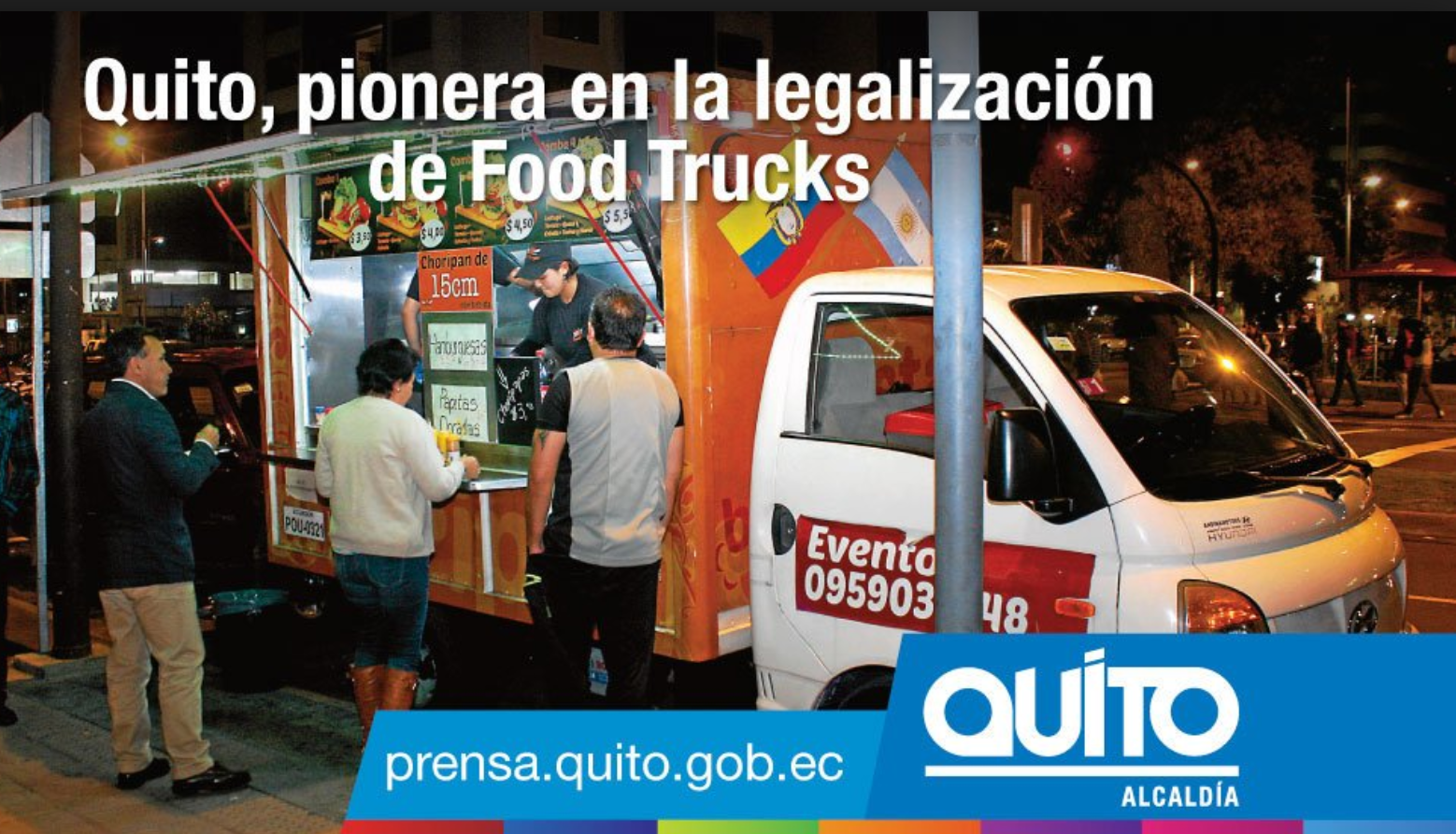 Al momento existen normativas de funcionamiento por parte de las autoridades municipales y los dueños de los negocios, que les permite a los emprendedores de esta nueva tendencia gastronómica a funcionar en espacios públicos autorizados.
GIRO DEL NEGOCIO
Esta propuesta de estudio se basa en crear un nuevo modelo de negocio diferenciado a través de un Food Truck de Alimentos Orgánicos, que nos permita ofrecer un valor agregado en la comida con precios cómodos y que puedan satisfacer las necesidades de alimentación saludable y de calidad a nuestros consumidores.
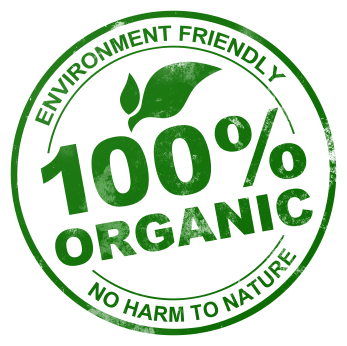 TEORIAS DE SOPORTE
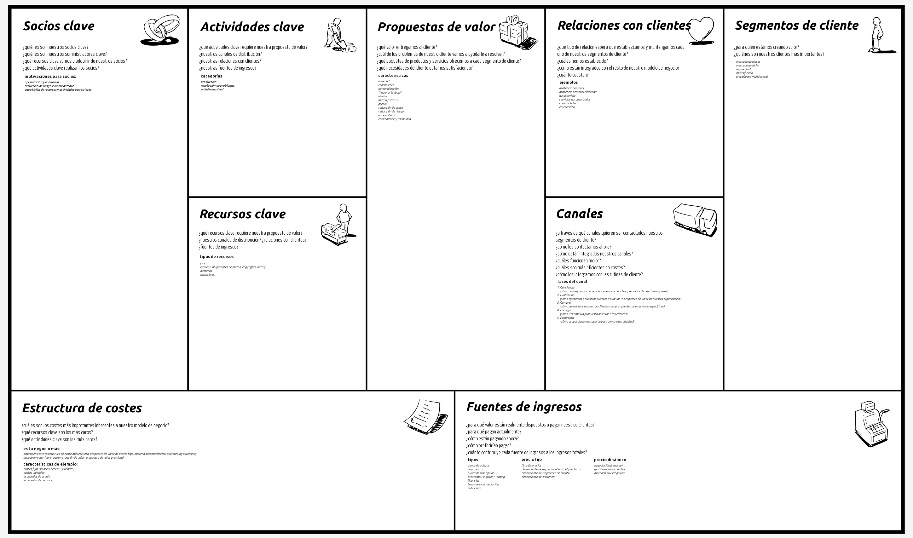 MODELO DE NEGOCIO CANVAS
Esta metodología se basa en desarrollar y completar nueve módulos todos ellos interrelacionados que explican la forma de operar de la empresa para generar ingresos, a través de una tabla que sirve para plasmar los canales de distribución, y las relaciones entre partes se determinen los beneficios e ingresos y se especifican los recursos y actividades esenciales que determinan los gastos y costos más importantes.
TEORIAS DE SOPORTE
MODELO DE GAP
Este modelo nos permite medir la situación actual de los negocios e identificar posibles estrategias que nos permita alcanzar los objetivos planteados a futuro, esta herramienta es ideal para medir la gestión de satisfacción de los clientes.
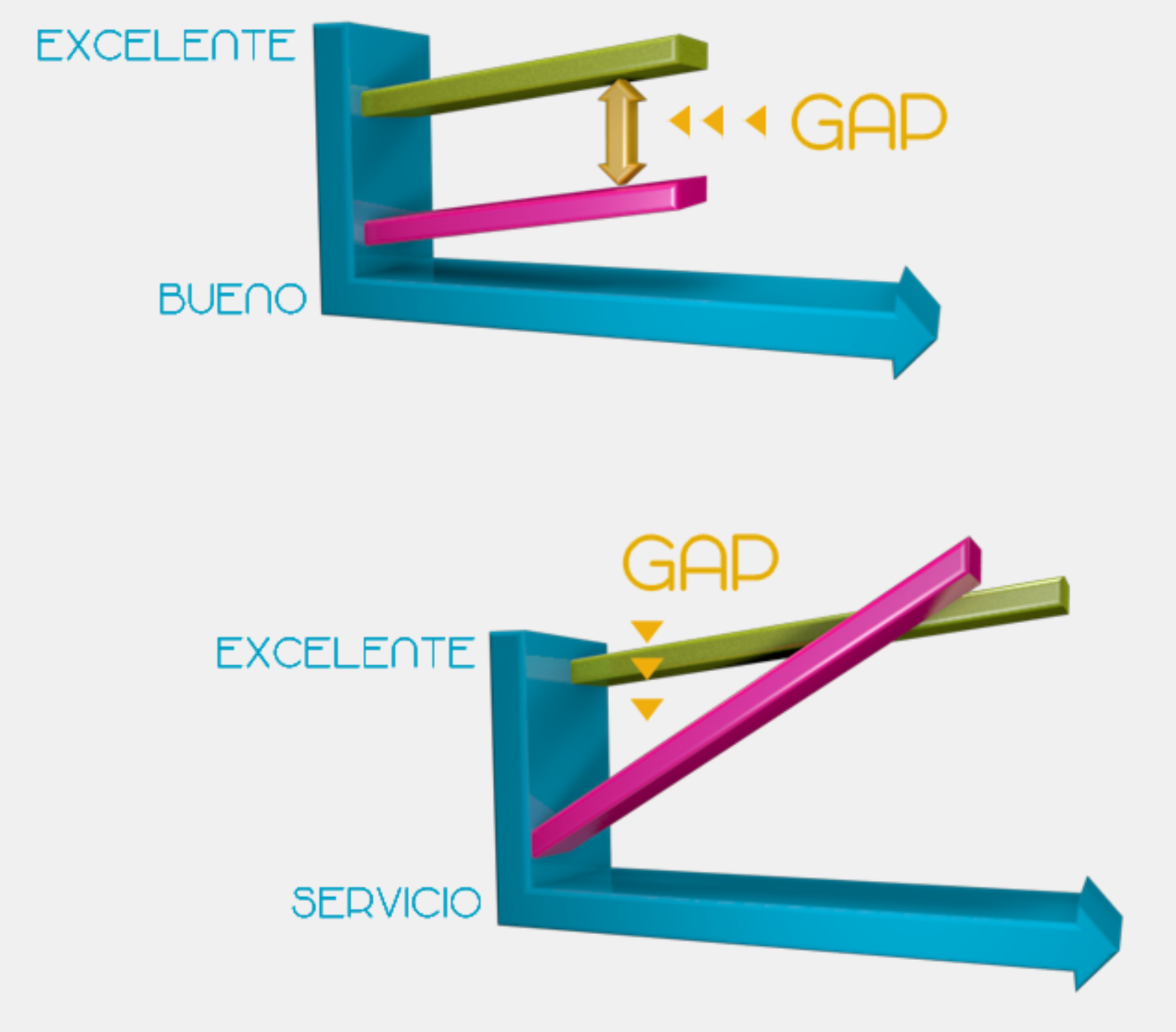 MARCO REFERENCIAL
“Los Food Truck son más que camiones que venden comida. En la Ciudad de México, se han convertido en una tendencia clave para atacar el mercado de los millennials: Jóvenes con ingresos estables que buscan opciones diferentes y personalizadas de consumo.
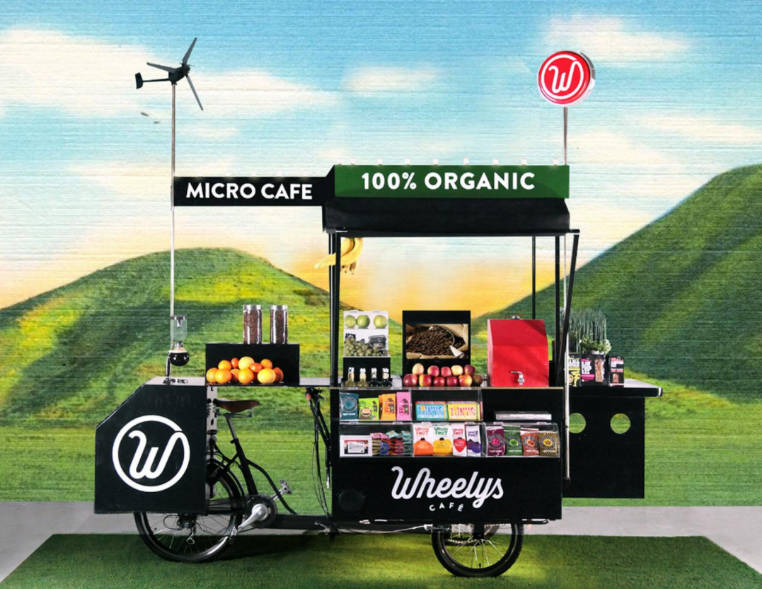 Estos camiones están ofreciendo menús idóneos para oficinistas y transeúntes acelerados. La comida es sólo el inicio: alimentos orgánicos, presentaciones gourmet, carros decorados por diseñadores y servicio personalizado complementan la oferta .
FASE CUALITATIVA
METODOLOGÍA DE LA INVESTIGACIÓN
TAMAÑO DE LA MUESTRA
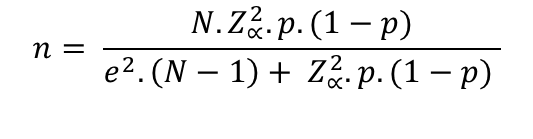 Perfil de los encuestados
Sexo
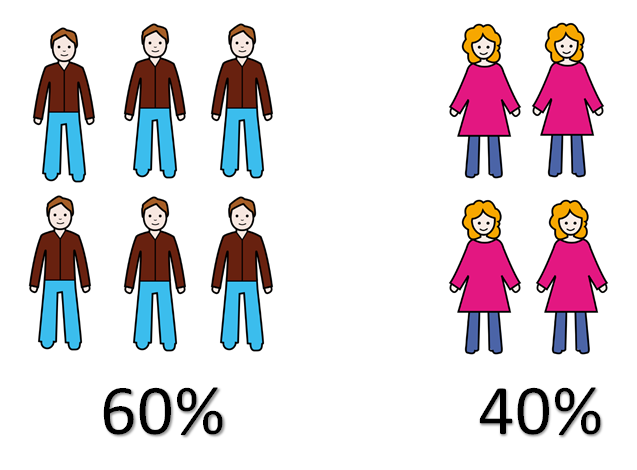 ANÁLISIS UNIVARIADO
Según la investigación, el 41% de las personas mencionan que gastan en alimentos por persona entre $ 5,01 y $ 10,00, el 26% entre $ 3,01 y $ 5,00, el 20% entre $ 1,50 y $ 3,00, y el 13% menciona que gasta más de $ 10,00. En general, el gasto en promedio por persona al momento de alimentarse este valor varía entre $ 5,01 y $ 10,00, que son valores que hemos puesto dentro de la oferta gastronómica de nuestro negocio.
ANÁLISIS UNIVARIADO
En el análisis, se puede observar que la mayoría de las personas elige un  lugar por el precio, la calidad,  y el servicio. Siendo el precio y el servicio el que  más importancia le dan los consumidores.
ANÁLISIS UNIVARIADO
En la investigación se pudo observar que el 51% de las personas prefiere alimentos sano o de origen orgánico, el 36% de estas prefiere alimentos sanos no orgánicos y el 13% de estos prefieren comida chatarra. En general, las personas que residen en el sector de la parroquia de Alangasí prefieren comida saludable, de tipo orgánico.
PROPUESTA DE NEGOCIODEFINICION DEL NOMBRE
DEFINICION DEL NOMBRE: NUTRIFOOD
MODELO CANVAS
El modelo de negocio Canvas es una herramienta elaborada por Alexander Osterwalder (2010) que describe las principales funciones de una empresa en un mapa visual. La gran ventaja de la herramienta es que trae una buena visualización, es simple, aplicable y permite flexibilidad para implantar modelos de negocios.
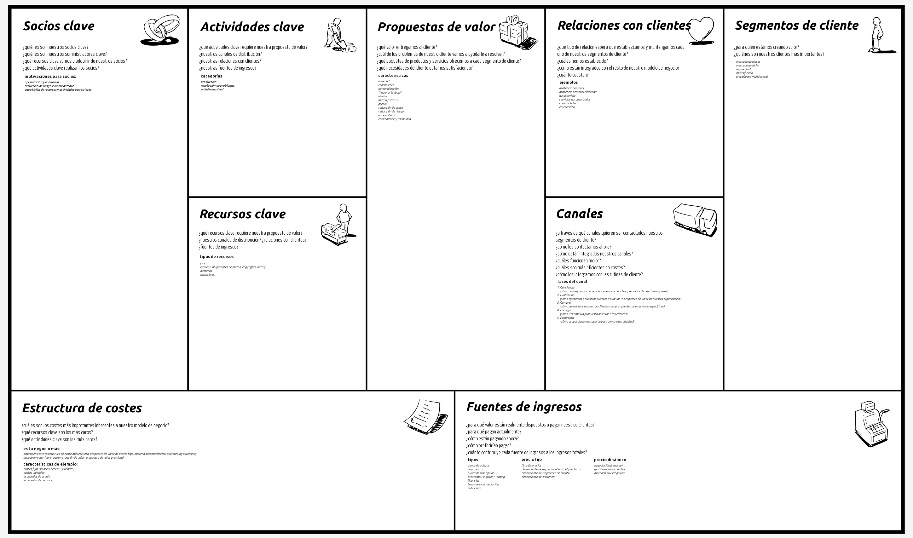 MODELO GAP
Para la realización del método mencionado, la organización debe responder las siguientes preguntas: ¿Dónde se encuentra?, ¿Hacia dónde se dirige según la tendencia del mercado?, ¿A dónde desearía llegar?, ¿A dónde debería llegar?, ya que de esta forma  permite determinar las estrategias del negocio y al mismo tiempo identifica la brecha existente entre las practicas que al momento tiene la empresa y a donde quiere llegar a futuro.
MATRIZ DE MARKETING
MATRIZ DE PRODUCTIVIDAD
MATRIZ DE RESPONSABILIDAD SOCIAL
CONCLUSIONES Y RECOMENDACIONES
MUCHAS GRACIAS POR SU ATENCIÓN